CEAT Fall Faculty Meeting
Associate Dean of Research and Sponsored Programs
Chuck Bunting
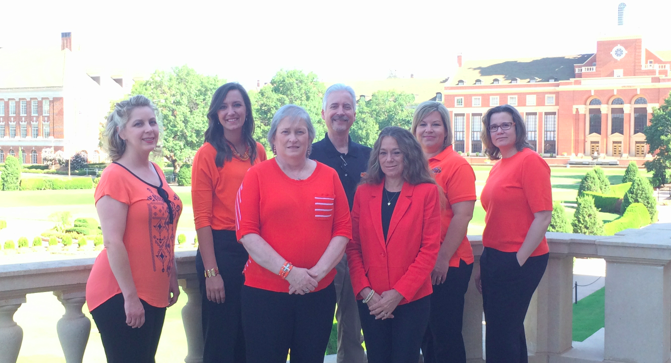 Expenditures (Department): FY14
Expenditures (Centers): FY14
Research Expenditures: FY14
Research Expenditures: FY13
The heavy lifters…
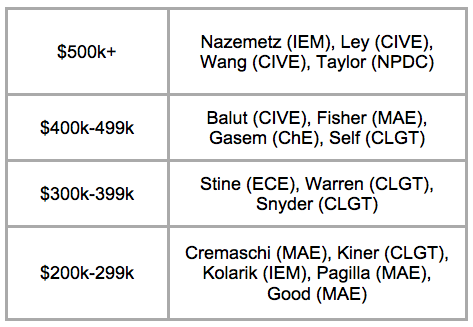 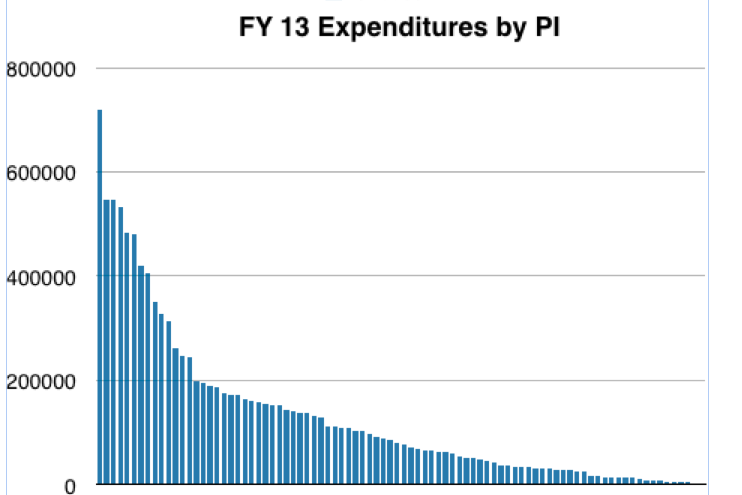 Expenditures – by PI
17 PIs above $200k
Expenditures – the heavy lifters!
Top 10 Proposals – FY2014
Top Five New Awards – FY2014
CEAT Research Council
Met regularly
Initiative development
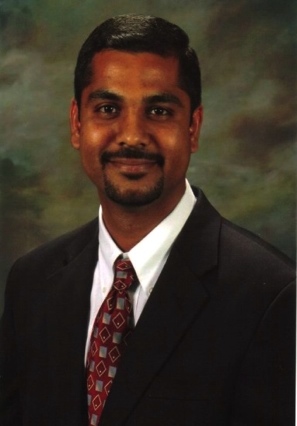 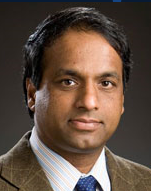 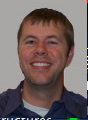 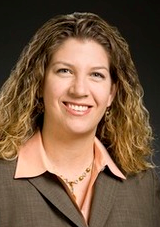 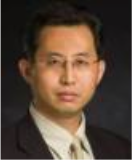 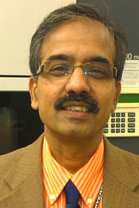 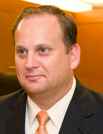 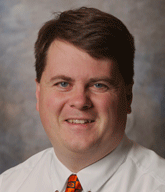 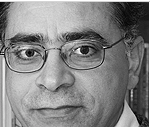 CEAT Research Council
Equipment Matching:
$25k (flow cytometer)
$14k (freeze-thaw chamber)
Travel support:
Spring 2014 NSF Grants Conference
Student travel (to conferences)
Coming soon:
Mentoring
Student support – final semester augmentation
Seminar series
More travel – we need exposure!
ADR happenings
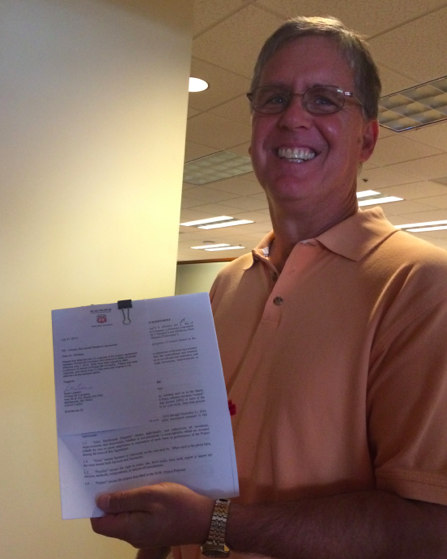 Sponsored Research Agreement (SRA)
CEAT Research involvement --- Phillips 66
Participated in discussions with the University Multispectral Lab (UML) and the reorganization under the Cherokee Nation.
ADR happenings
Emphasis of CEAT on improving the quality of proposals submitted
Department head connections – highly valued!! 
Collegiality among ADRs
Goals for FY 2015:
Continue to identify and leverage college strengths for optimal proposal opportunities for industry and federal support
Develop specific collaboration plans for center proposal efforts (3-5 year lifetimes) in targeted areas. 
Mentor young faculty in proposal development including writing/review workshops and encourage active participation in panel reviews.
[Speaker Notes: In particular I have the responsibility to assist in the coordination of complex proposal activities.  Sometimes this may mean waving faculty off their plans to submit a premature and inadequate proposal when better planning will provide a much better use of their time.  Most certainly it will mean more coordination with departmental leadership]